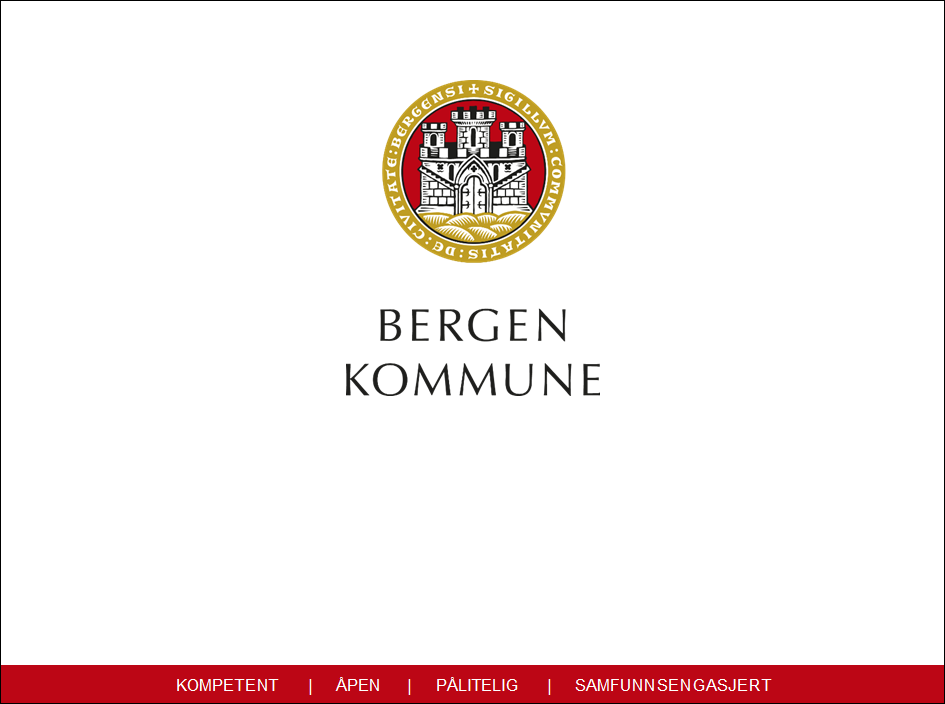 Samfunnsnyttig massedisponering i Bergen -  
Masseforvaltning i kommuneplanen

Ole Roger Lindås
 Plan- og bygningsetaten

17. oktober 2018
Stor byggeaktivitet gir store masseoverskot
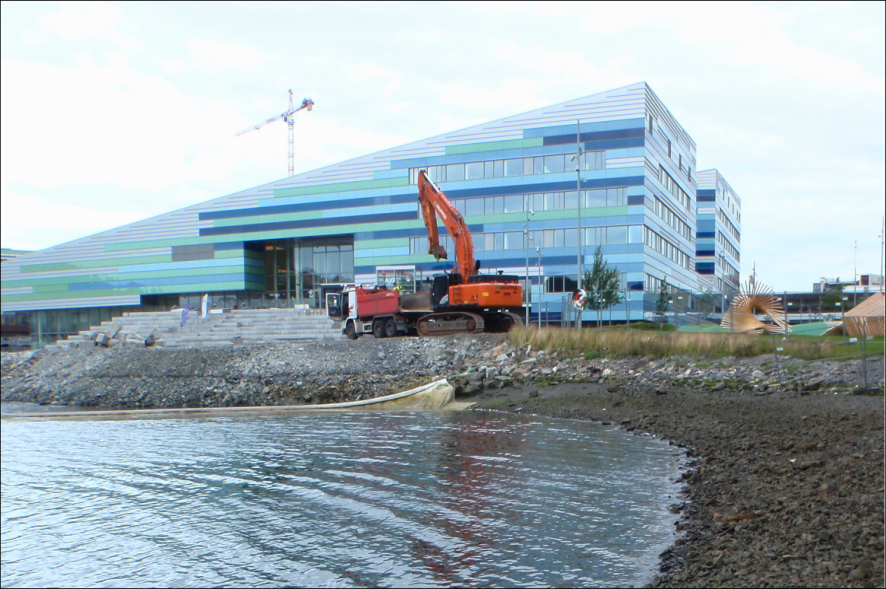 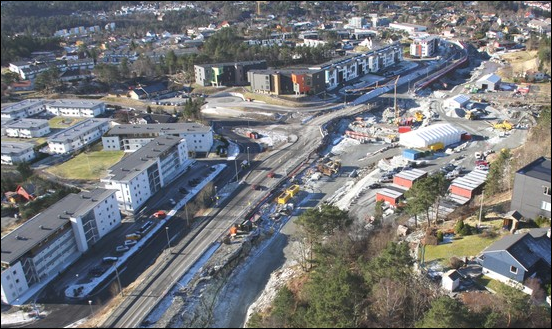 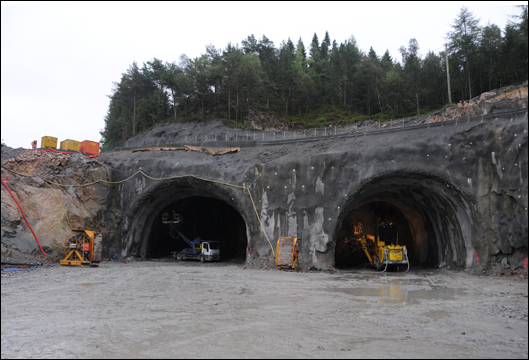 Kortreist stein
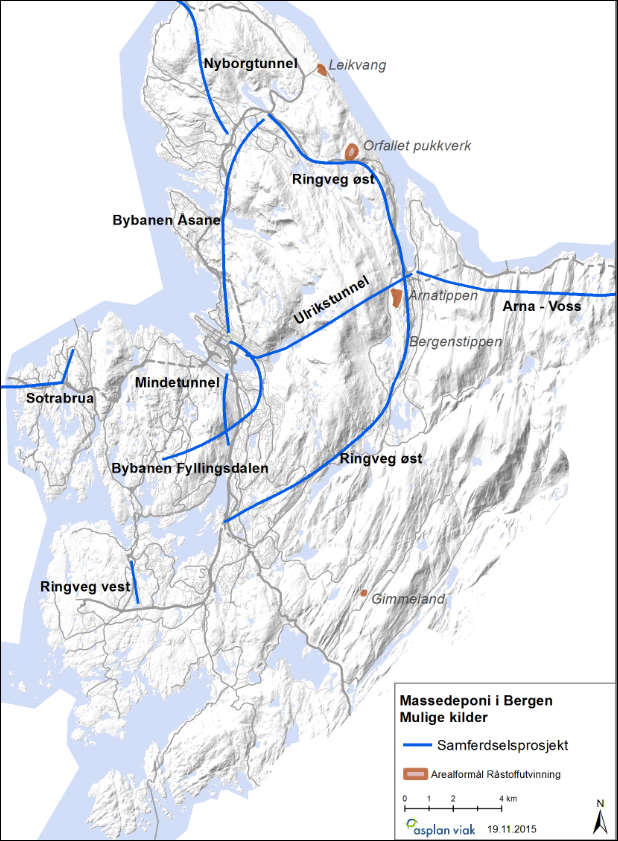 Kjelder - steinmasse
Ressursrekneskap for grus og pukk i Hordaland 2013 

Produksjonen av pukk i Bergen dekka i 2013 ca. 60% av forbruket.

Import dekka ca. 40 % av forbruket
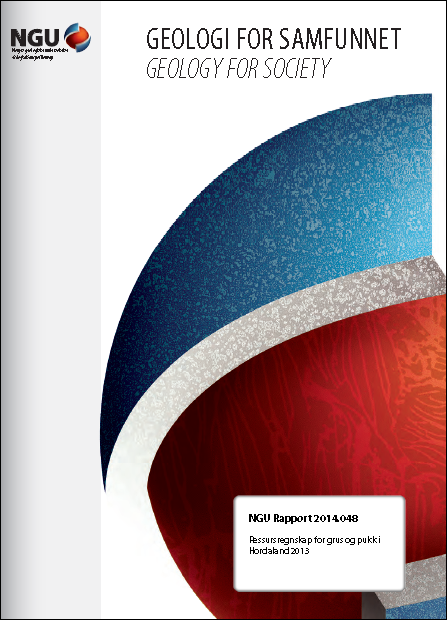 Status:
Stor biltransport av overskotsstein, gravemassar, pukk og grus.
Lite foredling av overskotsmassar 
Negative verknader:
Trafikksikkerheit
Utslepp
Støy
Vegkapasitet
Vegslitasje
Økonomi
Unødig store
uttak i eksisterande 
steinbrot
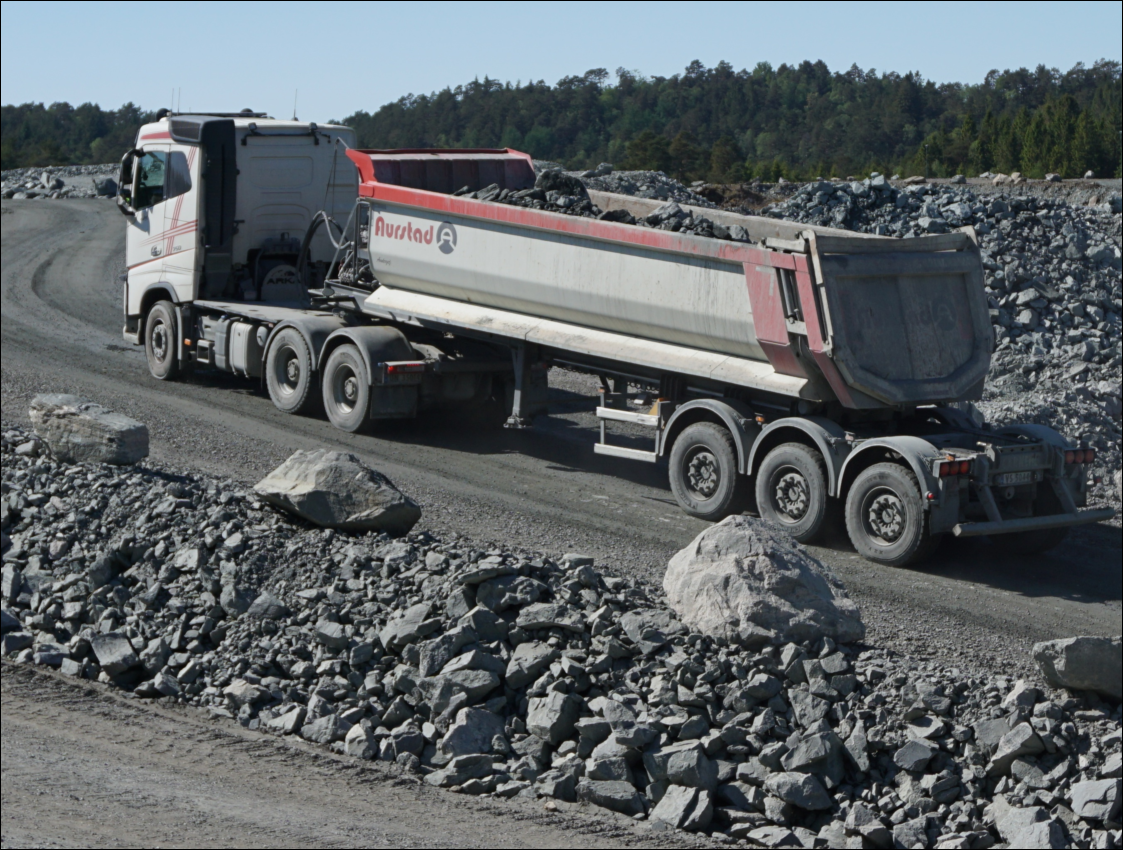 Gjeldande arealdel til kommuneplanenAreal lagt ut til føremål råstoffutvinning: Fire lokalitetar markert med piler på figuren
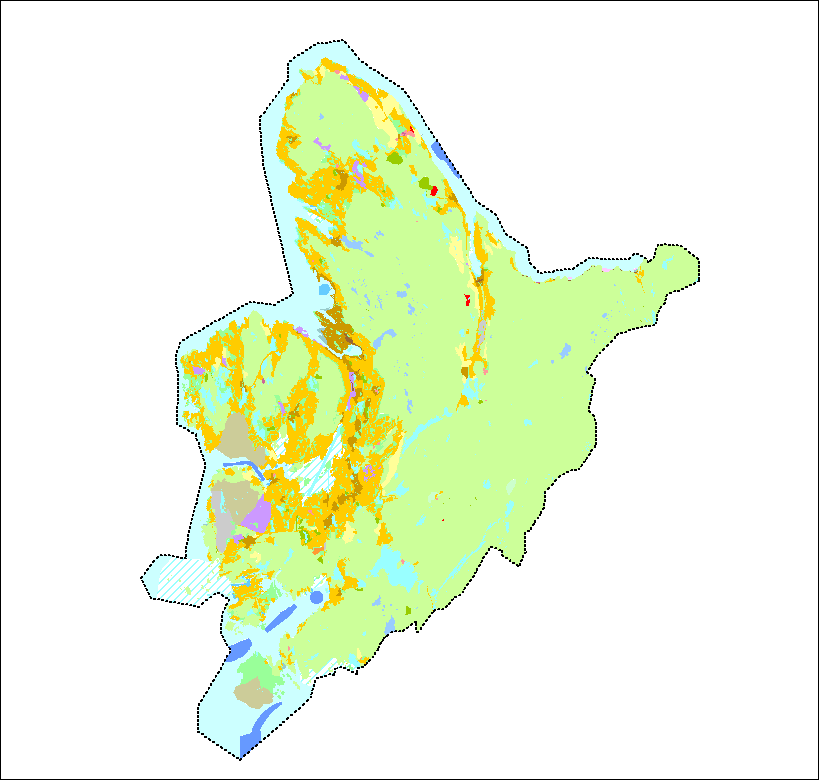 Haukås / Breistein, felt D/M1
Gaupås – Arna steinknuseverk, felt D/M2
Langedalen – Arna jordsortering, felt D/M3
Gimmeland, felt D/M4
Gaupås – Bydel Arna (Åsane)Arna steinknuseverk
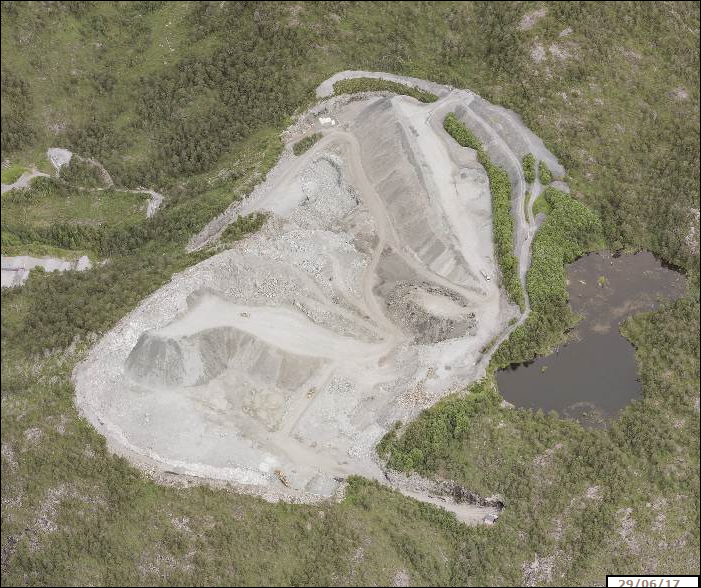 Havn under planlegging ved Sørfjorden
Langedalen – Bydel ArnaArna jordsortering
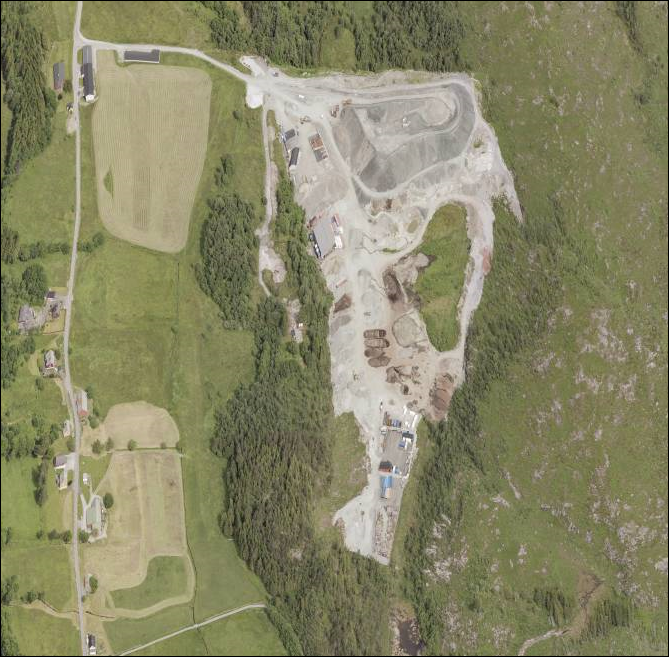 Stendafjellet – RådalenSteinbrot under bakken
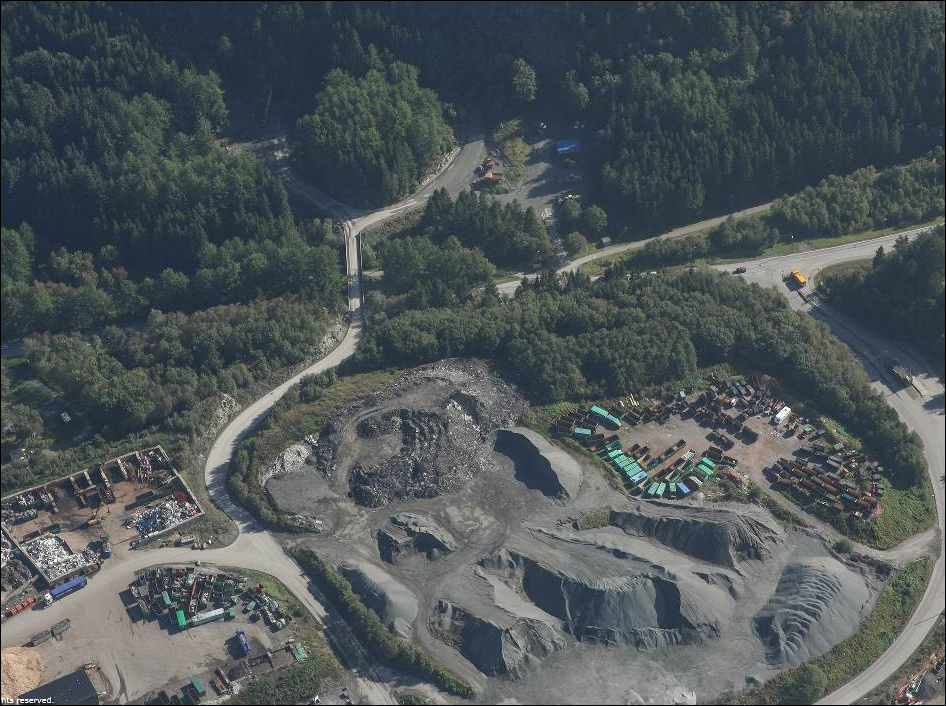 Utredning avSamfunnsnyttig massedisponering
Korleis legge til rette for:
God bruk av overskotsmassar av stein og jord?
Korte transportlegder med bil ?
Foredling og salg av lokalt produsert pukk / grus ?
Gjenbruk og foredling av stein- og jordressursar ?
Eksport / import med båt ?
Samfunnsnyttig massedisponering
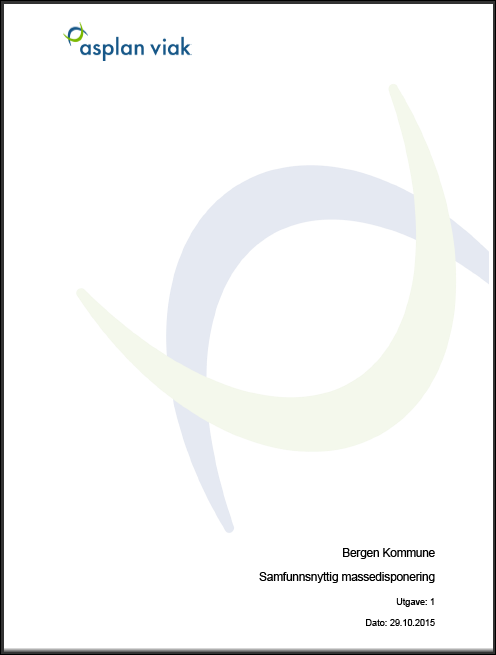 Rapport dat. 23.11.2015
Vurdering av 25 lokalitetar for samfunnsnyttig bruk av overskotsmasse. Lokalitetane er silt ut frå ei liste med 72 lokalitetar produsert i ein GIS-analyse.

Utarbeidd som eit ledd i revisjon av kommuneplanen sin arealdel.
Utredning avSamfunnsnyttig massedisponering
Status i Bergen kommune:
Mangel på lokalitetar for varig deponering av stein
Mangel på lokalitetar for gjenbruk av jord
Mangel på lokalitetar for sortering, foredling og salg
Mangel på kaikapasitet for eksport og import av stein
Samfunnsnyttig massedisponering
Mål for prosjektet
Vurdere mulighetene for meir samfunnsnyttig ressursbruk
Sikre areal i kommuneplanen til mottak, foredling og deponering
Legge til rette for gjenvinning av stein- og jordmassar
Legge til rette for at matjord kan flyttast til eigna lokalitetar og opparbeidast til ny dyrka mark.
Redusere omfang av ulemper for miljø og samfunn frå deponering, lagring, handtering og transport
Planforslag
Vurdering av konsekvensar. Kriterier for siling:
Nærmiljø
Friluftsliv
Naturmangfald
Landskap
Kulturminne og kulturmiljø
Landbruk
Støy
Forureining til luft og vatn
Trafikktryggleik
Økonomi / kostnadar
Planforslag
Under kriteriene inngår vurdering av:
Nytteverdi for samfunnet
Verknader på natur og samfunn.
Eventuell opprusting av vegnett som blir nødvendig for å gi områda ein trafikksikker og effektiv atkomst må sjåast i forhold til nytteverdi.
Ein lokalitet for bruk av stein bør kunne ta i mot minst 200 000 m3 masse.
Lokalitetar for pukkverk og mellomlagring bør ha ein kapasitet som legg til rette for lønsam drift.
Ein lokalitet for nydyrking bør auke dyrka areal med minst 100 daa
Lokalitetar skal ikkje i hovudsak bestå av myr, men myr kan inngå der hovuddelen av lokaliteten består av mineraljord.
Nokre av lokalitetane for mottak av stein bør kunne ta i mot fleire mill. m3.
Delområde i forslag til kommuneplan

Massedeponi - for lagring, bearbeiding og salg
Hordvik
Mardalen
Skjenbakkeskogen ved flyplassen
Blåurskampen

Råstoffutvinning - uttak av byggeråstoff
Arna jordsortering - utvidelse
Fanafjell

Samferdselsanlegg - utfylling for auka tilgjenge og trafikksikring
Grimevatnet - Søylevatnet

Turveg - etablering av kombinert skogs- og turveg
Nøttveit , Valla , Totland

Jordmassar for landbruk - forbetring av jordbruksland
Fjellbirkeland
Gimmeland

Framtidig grønnstruktur - tilrettelegging for friluftsliv
Gravdalsvannet
Bjørndalspollen 
Paradisstranden,  Nordåsvatnet
Stølsvika – Sørevåge, Nordåsvatnet
Myraskjenet
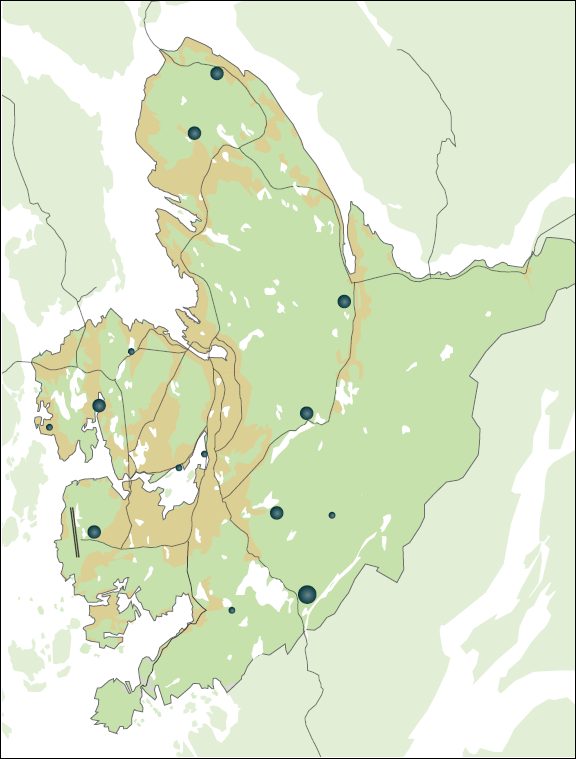 Delområde i revidert forslag til kommuneplan

Massedeponi - for lagring, bearbeiding og salg
Hordvik
Mardalen



Råstoffutvinning - uttak av byggeråstoff
Arna jordsortering - utvidelse
Fanafjell

Samferdselsanlegg - utfylling for auka tilgjenge og trafikksikring
Grimevatnet - Søylevatnet

Turveg - etablering av kombinert skogs- og turveg
Nøttveit , Valla , Totland

Jordmassar for landbruk - forbetring av jordbruksland
Fjellbirkeland
Gimmeland
Blåurskampen

Framtidig grønnstruktur - tilrettelegging for friluftsliv
Gravdalsvannet
Bjørndalspollen
Paradisstranden, Nordåsvatnet
Stølsvika – Sørevågen, Nordåsvatnet
Myraskjenet
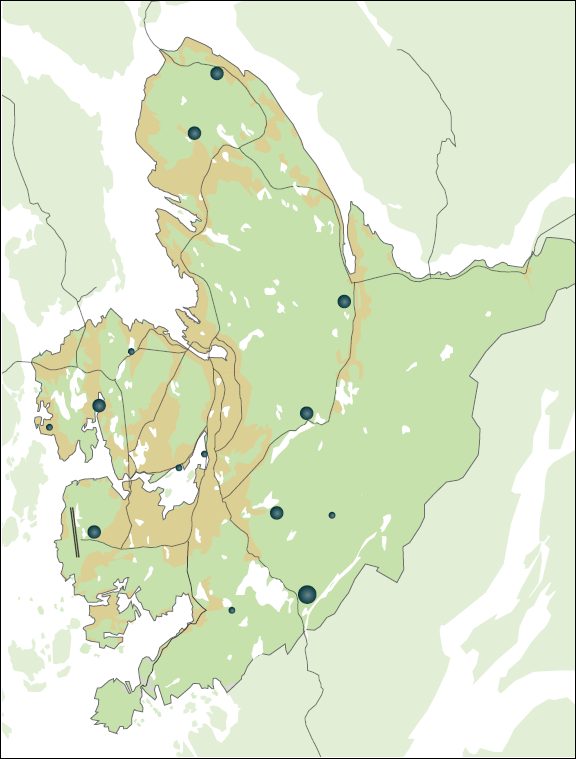 X
Skjenbakkeskogen: Tatt ut pga. motsegn Forsvaret
Formål: Massedeponi for uttak, mellomlagring, bearbeiding, foredling og salg
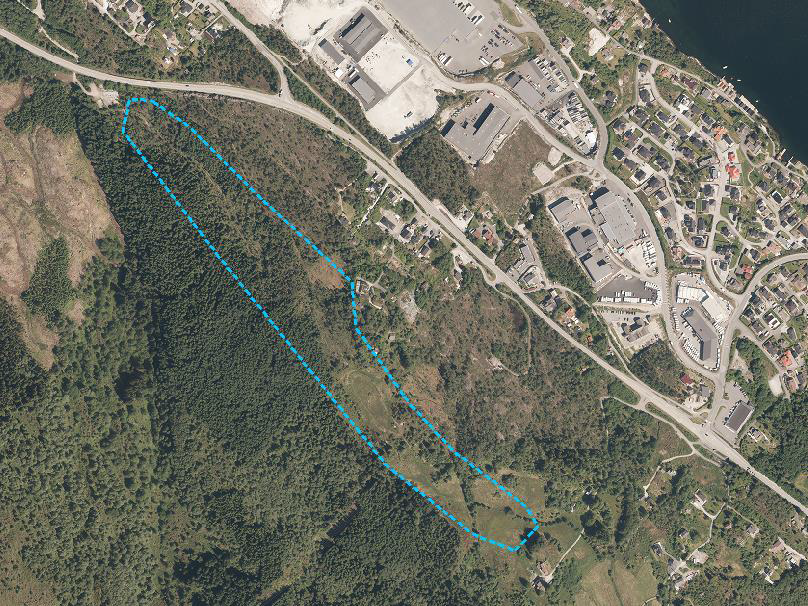 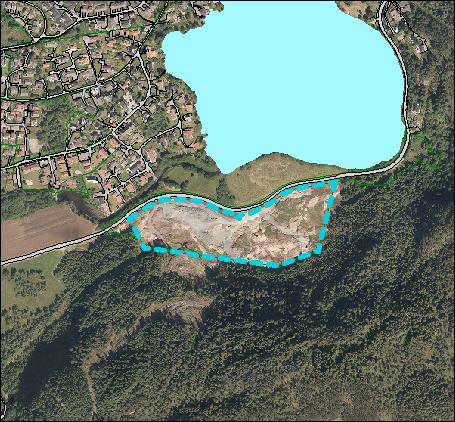 Fanafjellet
46 daa
Hordvik
101 daa
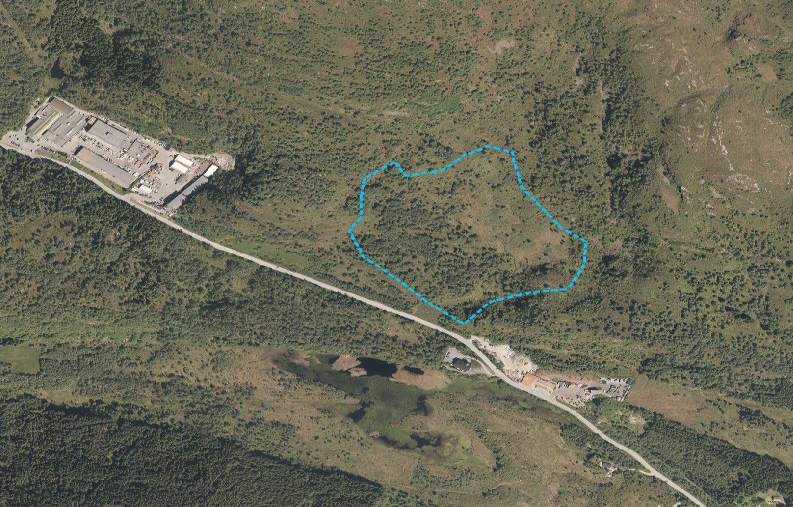 Realisering av eitt eller to av desse områda kan bidra til positiv verknad for:
Gjenbruk av masseoverskot
Transportlengde med bil
Økonomi
Mardalen
95 daa
Utredning avSamfunnsnyttig massedisponering
Prosess
Møte, annonser og dialog for å få inn innspel til massetemaet 	2015/16
Høyringsforslag arealdel: 				2016/17
Offentlig ettersyn: 					Vår 2017
Avgrensa offentleg ettersyn: 				Haust 2018
Oversending av planforslag til politisk nivå: 			Desember 2018
Vedtatt arealdel: 					Vår 2019